PIA 2096
Foreign Aid Capstone
Foreign Aid
Dealing with Donors:
 (and Coping with Donor Complexity)
Overview IssuesThe Current Period2002 - 2022
The Donor System and Their Clients

The Federal Government and its Vendors

Contracts vs. Grants

Cooperative Agreements

Intra-governmental Transfers
I.  The Donor System and Their Clients-Review: Who Gives Absolutely?
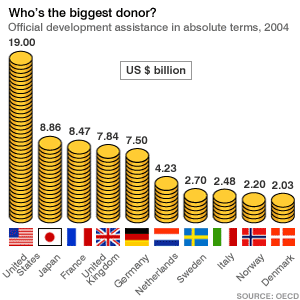 Where does the Money go?
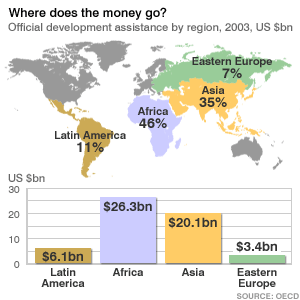 Who Gives Per capita
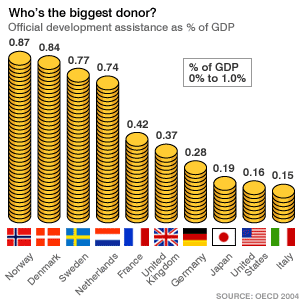 The Foreign Aid Apparatus
Foreign aid created two new kinds of professionals, a donor official and a recipient program manager 


The Program Manager’s Plea

Video
The Problem
Host County Program Managers have to work with the international Donor system

	The Rodney Dangerfield syndrome
Like Rodney, Foreign aid “gets no respect”
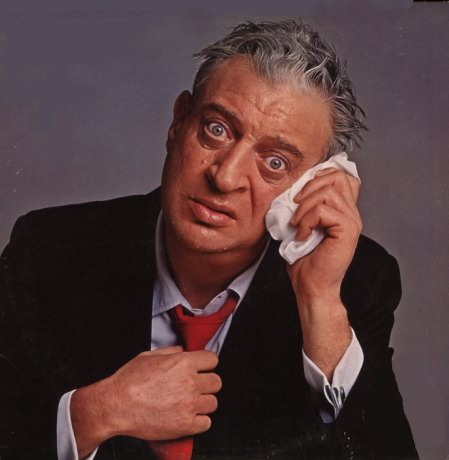 Donors and program management
A weak and unstable LDC bureaucracy time and time again would come up against the donor community’s massive pool of well qualified people and complicated bureaucratic process
Stereotype: Indian Bureaucracy
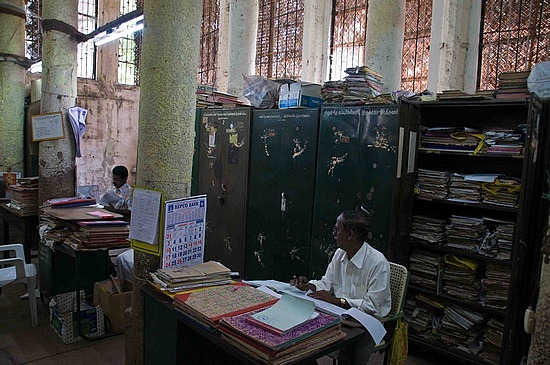 Donor Priorities
Particularly during the cold war, corrupt countries often seem to receive the lion’s share of foreign aid. 

Donor Client relationships part of Dependency patterns

Now: Move the Money
The Problem
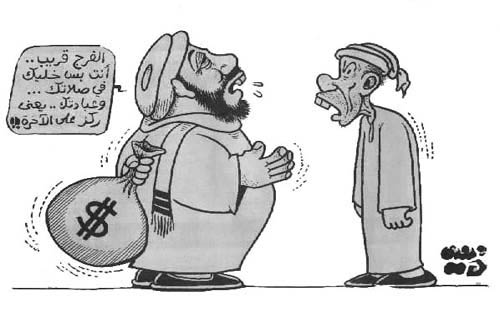 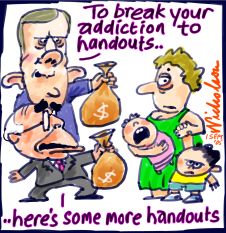 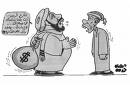 Program Managers
Recipients often cannot say no to aid even when the recurrent maintenance revenue requirements cannot be met. 

Foreign aid failure rates are disturbing. 

Recipients sometimes need to “just say no.”
USAID official Jerry Cashion (wearing hat) speaks to the class
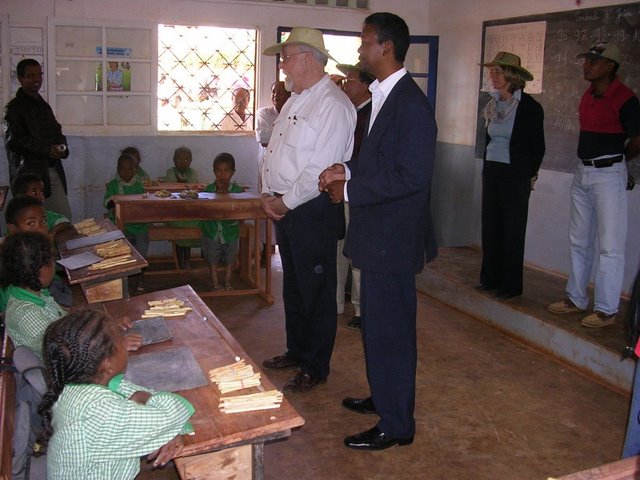 Dealing with Donors
Understand the Donor Language

Understand the Donor’s Documents

Understand the Donor’s Rules

Understand soft as well as hard donors

Understand the Sustainability Problem
For their own safety foreign aid workers in Afghanistan became familiar with weapons
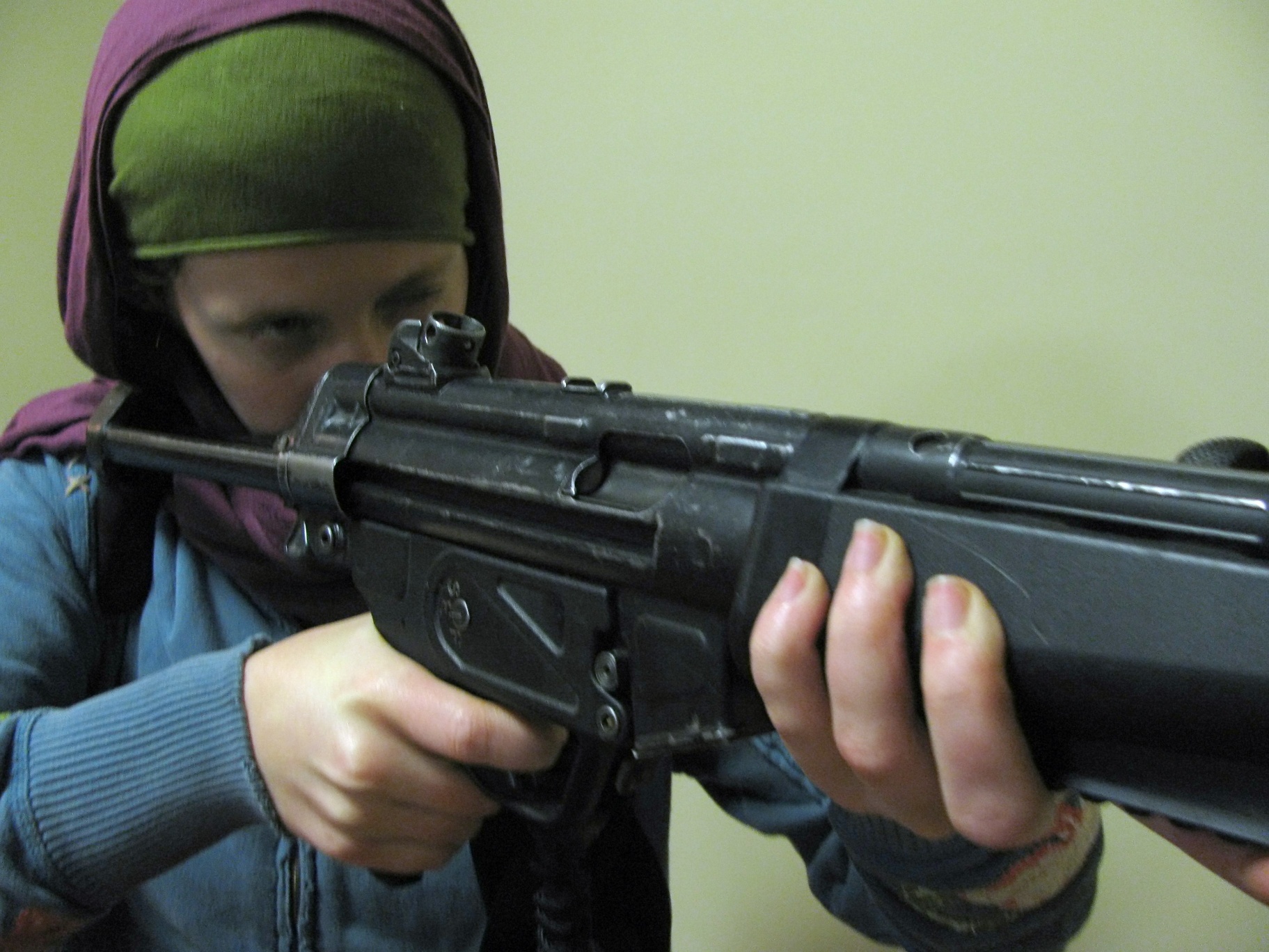 LDC Program Managers: Coping with Expatriates
Understand the internal Organizational Imperative

Be Aggressive and a “Hard” Recipient

Understand hidden agendas, Italian Computers, Danish Bacon
Products and Foreign Aid
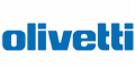 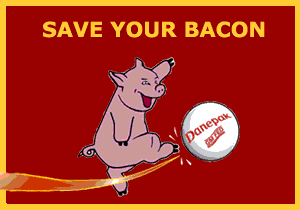 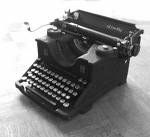 Qualifications in Mali
The project was designed to assist poor villages excluded most of the villages in Mali.  When he asked how many micro-credit loans were available in one Mali village, the response was “None, the village does not qualify.” 

In order to qualify for the credit, villages had to have village associations.  Only the better off villages, he added, had village associations. 

The lesson to be learned from this is that foreign aid often does not assist the poorest of the poor and sometimes makes matters worse for them.
Mali Village
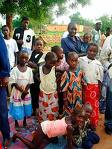 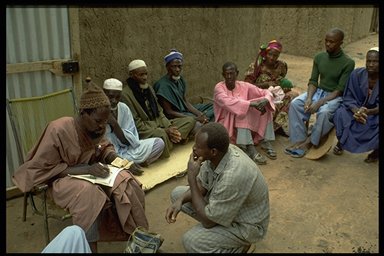 Reference
John Madeley, When Aid is No Help: How Projects Fail and How They Could Succeed (London: Intermediate Technology Publications, 1991).
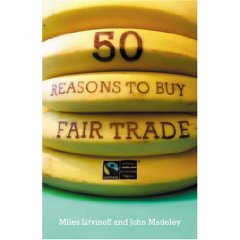 2. Foreign Aid-The Federal Government and Its Vendors
The People:  3,700
In Government

Foreign Service Officer

Civil Service Officer

Personal Services Contract

Contractor/grant officer in Private or Non-profit Sector
PRT volunteers, Foreign Service Officers Glenn Guimond and Angela Gemza, outside the entrance of the U.S. Embassy in Baghdad, formerly the Republican Palace. 

Provincial Reconstruction Team
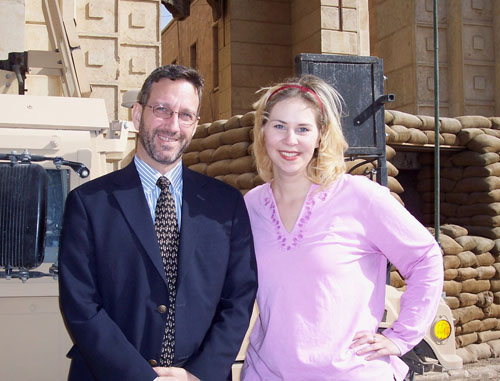 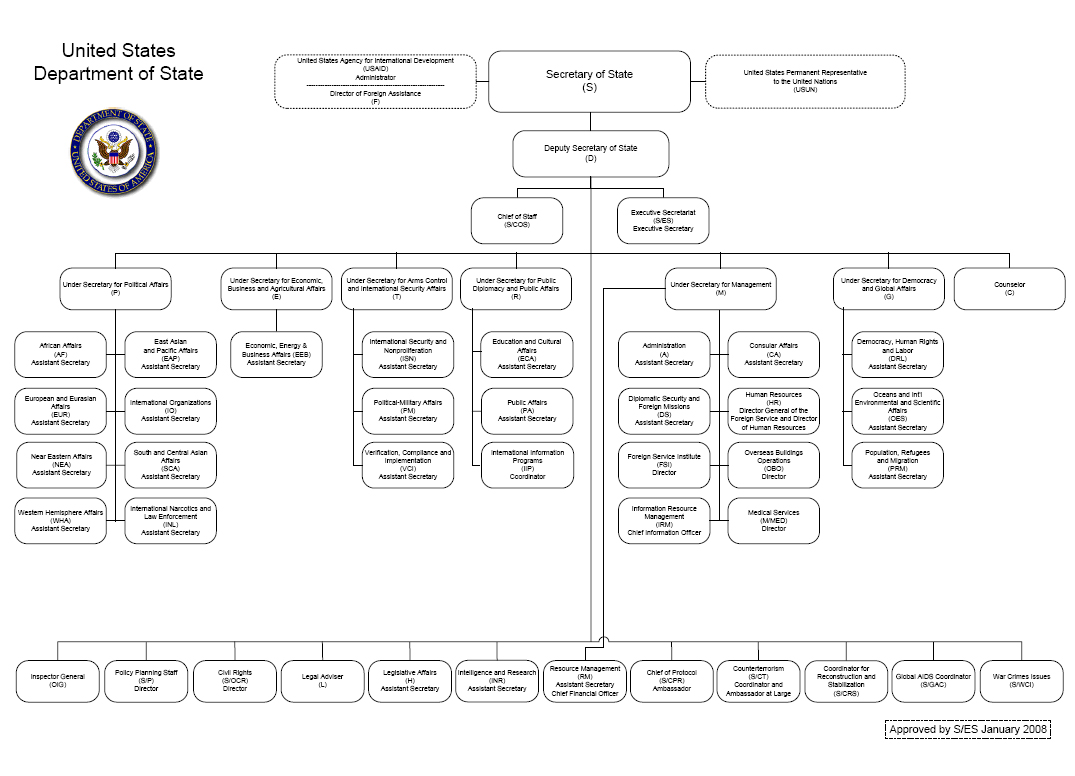 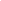 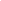 Other Foreign Aid Agencies
Millennium Challenge Corporation (MCC)

Presidents Emergency Plan for AIDS Relief (PEPFAR)

Department of Defense

Department of State

Department of Agriculture
How the Pie is Split
Defense Department Foreign Aid about 22% of Total
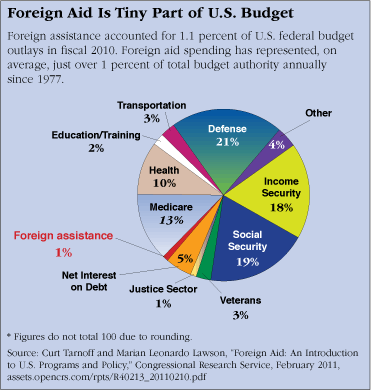 The People:  Tens of Thousands
Operational Expert or Advisor

Project Coordinator

Team Leader or Chief of Party

Contractor

Grantee/Sub-Grantee

Home Office Backup

TDY- in the Field
The Foreign Aid Worker
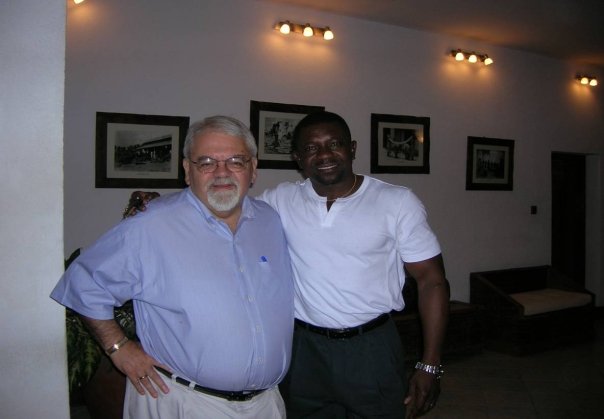 Dr. Matthias Zana Naab Lobilo is Program Coordinator for the Democracy and Governance Program of the United Nations Development Program in Dar es Salaam, Tanzania. He holds the MID and PhD in Public and International Affairs from the University of Pittsburgh.
The Complicated World of the Federal Government
Goal: Hide or avoid restrictions on Personnel Ceilings

Jack Anderson and the “Washington Merry Go Round” (Reagan Administration)

Examine Interagency transfer/
Cooperative Agreement as an example
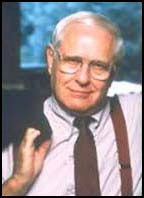 The Contract vs. Grant
Contracts- Requests for Proposals (RFPs).  For profits vs. Non-profits

Principal- Legally enforceable delivery of services

Often through Indefinite Quantity Contracts (IQCs)

We Return to Contracts Next Week
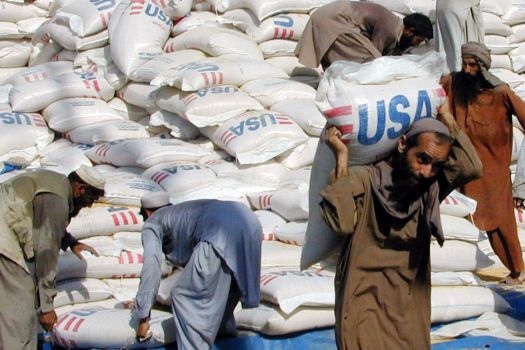 The Nature of Grants
Grants normally available to Non-Profits

Purpose of Grants is often Sub-Grants

Can be “Grants in Contracts”

Grant: Gift, with conditions but not legally enforceable

Can only refuse to give additional Money
On Wednesday, October 27, 2010, the United States Agency for International Development (USAID/Guyana) through its Governance Enhancement Project (GEP) awarded grants in the amount of US$58,600 to three Civil Society Organizations (CSOs),
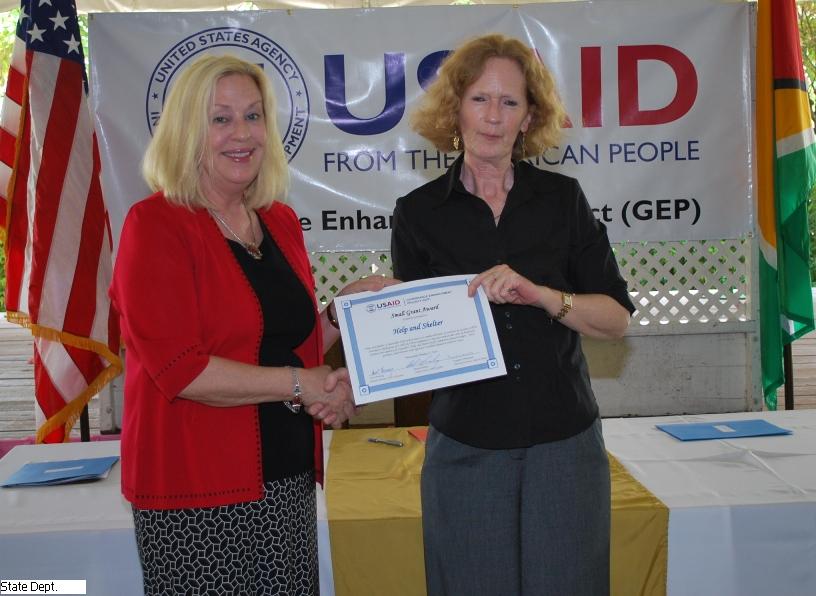 Contract vs. Grant
Grants- Based on Cooperative Agreements

Request for Applications (RFAs)

Grants have no legal enforcement mechanism but can be withdrawn

“Those intending to join the course should process their requests for grants in their own countries through the appropriate institutions” Government of Tanzania
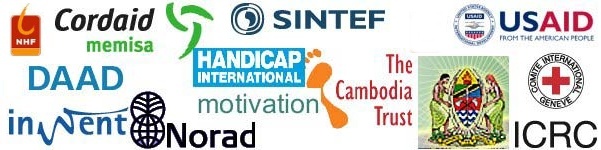 Performance Management Cooperative Agreement 1979-1991
United States Agency for International Development

National Association of Schools of Public Affairs and Administration (Louis A. Picard, Director, 1984-1987)


DPMC- Development Planning Management Center- University of Maryland)

IDMI- International Development Management Institute U.S. Department of Agriculture
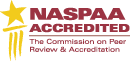 Higher Education and Development for Archaeology and Environmental Health Research  SUNY at Stony Brook
Cooperative Agreement, September 30, 2003
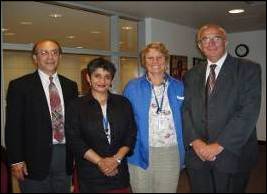 Higher Education for Development: University of Pittsburgh Governance Group
“Pitt Political Science Professor Awarded $685,000 Grant to Evaluate USAID's Political Party Program”
			“Scott Morgenstern and his research 			team will update and evaluate 				USAID's work in supporting political 			party development worldwide”
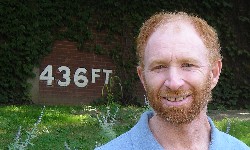 Sub-Contract: University of Pittsburgh and the Mitchell Group
Nature of Project:  Combating Extreme Violence
West Africa-  Based in Ghana
Louis A. Picard, Team Leader

Activities:  
	-Five Year Impact Evaluation- Mali, 			- Niger and Burkina Faso Evaluation Training 	(ECOWAS in Ghana)
	-Research Support
Intra-Governmental Vending: A Case Study
Interagency Cooperation with each other and with for Profit and Non-Profit Sectors

The agreement is not like a contract (more like grant)


establishes operational guidelines and a spirit of cooperation to link the institutional resources of two government agencies in accomplishing U.S. foreign assistance goals


RSSA/PASA System
		
		Participating Agency Service Agreements (PASAs)

		Resources Support Services Agreements (RSSAs)
Historical Perspective
USDA and President Truman’s “Point Four” Program

administered the agricultural training and technical assistance programs

1950, Technical Cooperation Administration (TCA) created

Predecessor to USAID
The Spirit and Intent of RSSAs and PASAs
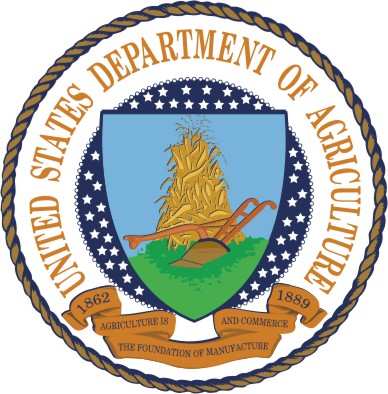 Within a USDA/USAID Partnership

Transfers can exist throughout the Federal Government

And between Agencies and Cooperants
USAID RSSA/PASA Partners
United States Department of Agriculture

U.S. Department of Labor

Environmental Protection Agency

U.S. Department of 
Health and Human 
Services
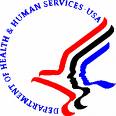 Historical Perspective (1950s)
USAID recognized "…the unique personnel resources, capabilities and experience of the Department”

sought to use this expertise through cooperation

USDA recognized "...its responsibility, within its authority, to contribute toward U.S. foreign policy by participation in foreign assistance programs"
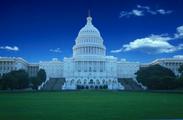 Possible Foreign Aid RSSA Cooperants
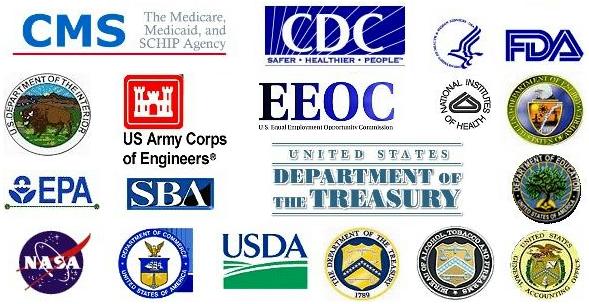 Historical Perspective
1955, International Cooperation Administration (ICA)

All foreign economic development efforts were consolidated

USDA expertise and institutional resources were still critically needed

As a result, ICA and USDA drew up a major agreement to facilitate cooperation in technical assistance, training, and information dissemination
U.S. Stormy Relationship with Latin America in 1960s-2022
Nixon and Kennedy Trips to Latin America, 1956 and 1961
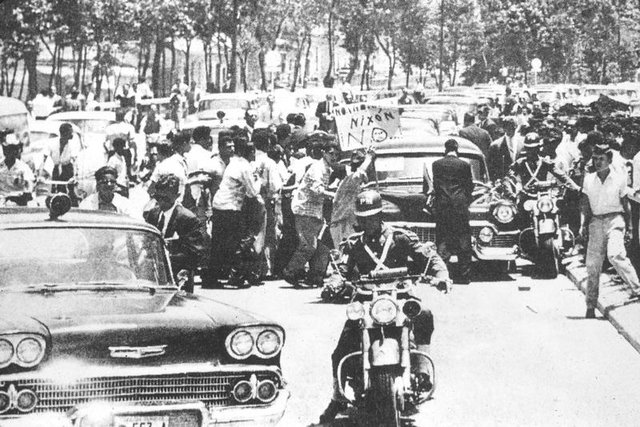 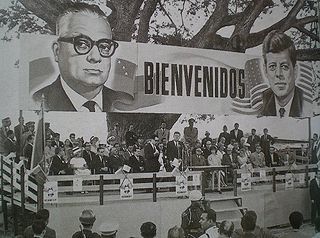 Historical Perspective
Passage of the Foreign Assistance Act of 1961 and the creation of USAID

A new General Agreement in 1966 laid the framework for cooperative relationships
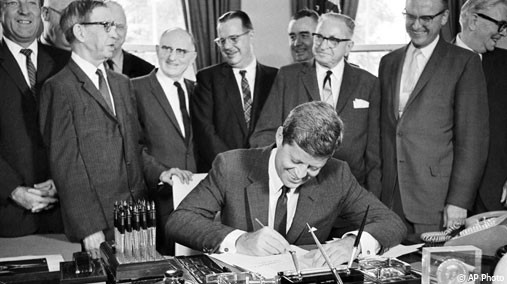 Historical Perspective
General Agreement between USDA and USAID

Based on the premise of a partnership between USDA and USAID

emphasis on joint planning, coordination and consultation
Historical Perspective-2
General Agreement between USDA and USAID

Agreement affirmed new partnership mechanisms to access USDA expertise:

Participating Agency Service Agreements (PASAs)
Resources Support Services Agreements (RSSAs)

Foreign Agricultural Service
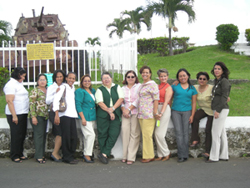 “Spirit and Intent” & Responsibilities in Implementing PASAs and RSSAs
PASAs: Overseas Assignments (PSCs- Personal Services Contracts)

Normally issued by Missions for support outside the U.S., but can be used to carry out a specific goal or goals of an AID/W project

Effectively the two terms have become interchangeable
“Spirit and Intent” & Responsibilities in Implementing PASAs and RSSAs
RSSAs

Agreements funded in AID/W for continuing general support assistance, usually provided in an AID/W office, and have no specific, readily measurable goals to be accomplished within a set time period

In the 1990's, most USDA/USAID agreements have been RSSAs
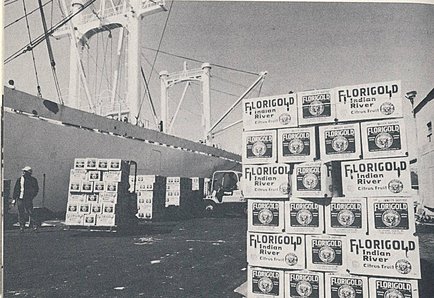 A View of Foreign Policy from the Other Side of the Pond
Video
Discussion

The Issues and the
READING